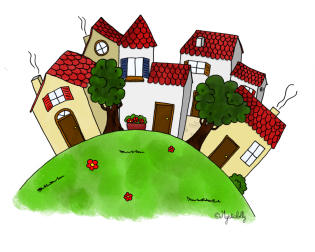 prénom:___________
CE1
Plan de travail n°4–
Du …../…… AU……/……
Mon travail est tout juste.
Il y a quelques petites erreurs.
Je n’ai pas compris,
 on me réexplique.
Signature des parents
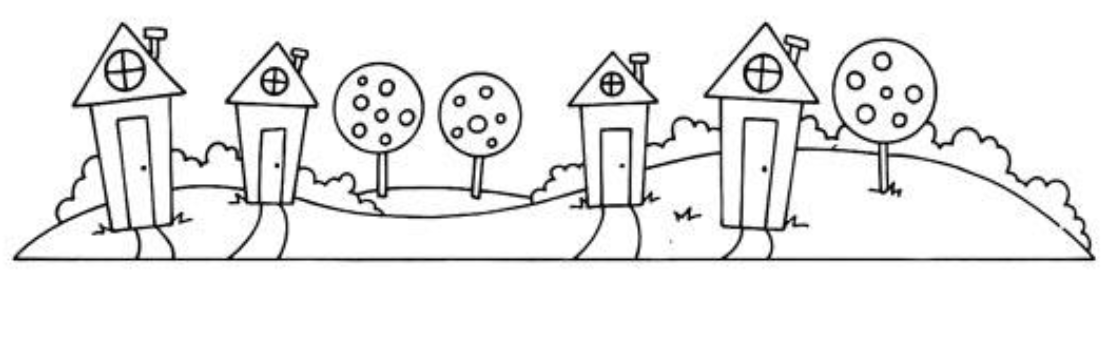 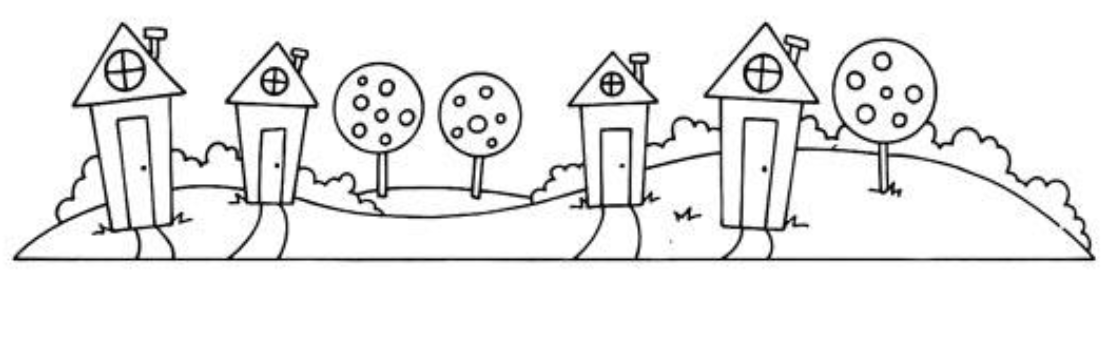